Student Learning and Growth Goals
Requirements and Recommendations
Oregon Department of Education
1
Outcomes
Review 8 components of SLG goals

Understand requirements around SLG Goals

Recognize the role of SLG goals in evaluation process

Answer common questions

Share resources
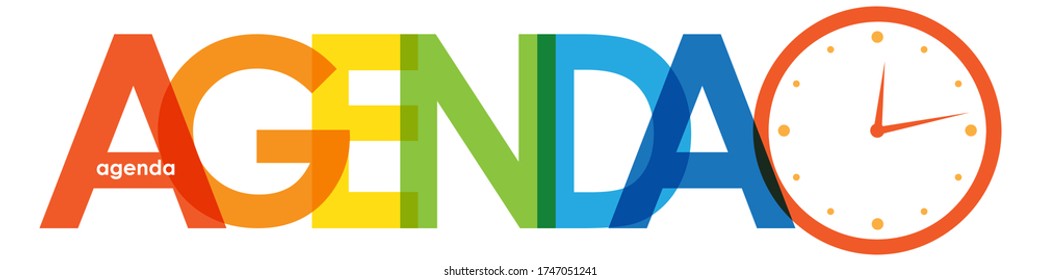 Oregon Department of Education
2
[Speaker Notes: This presentation starts with an overview of the 8 components that make up SLG goals, review the required tools for scoring SLGs and discuss the role of SLG goals in Educator Support and Evaluation Systems. It will also touch on the unique needs of specialists and non-building administrators related to SLG goals.]
Achievement Goals vs. SLG Goals
Achievement Goals
Do not consider baseline data
Are “one-size-fits-all” and do not include ALL students
Students are expected to cross the same finish line regardless of where they start

Student Learning Growth Goals
Starts with baseline data
Includes ALL students, regardless of ability level
Students can show various levels of growth –students may have individualized finish lines
Oregon Department of Education
3
[Speaker Notes: This slide compares the primary characteristics of achievement goals to SLG goals. Teachers are very experienced at setting achievement goals, but not necessarily growth goals. So how to growth goals differ? 

There is one way in which growth goals and achievement goals are the same, both should be SMART:
Specific – the goal addresses student needs within the content
 Measureable – an appropriate measure is used to assess the goal
Appropriate – the goal is related to the role and responsibilities of the teacher
Realistic/Rigorous – the goal is achievable
Timebound – the goal is tied to a class/course for teachers, a grade or subgroup for admin]
Required Components of SLG Goals
Content (Standards)
Assessment
Context
Baseline Data
Student Growth Goals (Targets)
Rationale
Strategies
Professional Learning & Support
Oregon Department of Education
4
[Speaker Notes: These are the 8 required components that must be included in an SLG goal. ODE has developed a goal setting template (pp. 22 and 25 in the SLG Guidance) which districts may choose to use. A district may develop its own template, but all 8 components must be included. Definitions and examples of each of these components can be found on pages 5-7 of the SLG Guidance.

Content Standards/Skills - A clear statement of the relevant content and skills students should know or be able to do at the end of the course/class.  

Context/Students - Description of the demographics and learning needs of all students in the class or course.  

Assessments - Describes how student learning and growth will be measured.  

Baseline Data - Provides information about the students’ current performance at the start of course/class. Determine students’ strengths and areas of weaknesses that inform the goal.  

Student Learning and Growth Goal (Targets) - Describes rigorous yet realistic growth goals or targets for student achievement that are developmentally appropriate.  

Rationale - Provides a detailed description of the reasons for selecting this specific area for a goal. 
 
Strategies - Describes the instructional strategies the educator will use relevant to learning specific content and skills to accomplish the goal. These strategies can be adjusted throughout the year .
 
Professional Learning and Support – Opportunity for the educator to identify areas of additional learning and support needed to meet student learning and growth goals.]
Requirements for SLG Goals
Minimum of two SLG goals each year
At least one goal should be based on standards
Second goal can be non-academic
District-wide, school-wide or nationally recognized measures
Recommend interim and classroom-based tests
Statewide assessment should not be the sole source of evidence
Quality Review Checklist used for goal setting
Oregon Department of Education
5
[Speaker Notes: For those teachers who provide instruction in academic content areas, at least one of the two goals set must reflect the standards of the content area they teach. For those teachers who do not provide instruction in academic content areas goals should reflect the standards to which they instruct. 

All administrators responsible for student learning should set at least one academic goal. All other administrators should set goals related to their area of leadership and the accompanying standards. 

The content of the second goal can reflect non-academic goals for students. This can include goals focused on student engagement and/or social, emotional and behavioral health.

All educators, regardless of grade and subject, may use measures that are state-wide, district-wide, school-wide or nationally recognized to measure student growth. ODE encourages school leaders to use interim and classroom-based tests as measures for SLG goals. While statewide summative assessments can serve as a corroborative measure (e.g., do the state results align with what local measures are showing), they should not be used as the sole source of evidence for SLG goals.]
Quality Review Checklist
Takes place during the goal setting phase of the professional growth cycle for teachers and administrators

For an SLG goal to be approved, all criteria must be met

Version with guiding questions available in SLG section of toolkit
Oregon Department of Education
6
[Speaker Notes: The checklist is used early in the professional growth cycle. As part of the goal setting process, teachers and administrators should use the goal setting checklist when sharing their goals with their evaluator. The checklist includes questions in three categories to help the educator and evaluator collaboratively determine the quality of the goal: Baseline Data, Targets, and Rigor. If the answers to all the questions in the checklist are “YES”, then the goal can be approved.]
Recommendations
Content is focused, not everything you teach
Context can help ascertain instructional needs
Tier goals/targets where appropriate
Include the support YOU need
Oregon Department of Education
7
[Speaker Notes: Content - It is not a list of standards, and it is not all the content to be taught in the course. What is the focused, deep, content that you are going to measure student progress on? It should be specific, but broad enough to cover the period of instruction and be based on an analysis of student data and areas where the educator sees potential for improvement in their practice. 

Context – possible categories: the number of students and their gender, race/ethnicity, socioeconomic status, and any students with diverse learning needs (e.g., EL, IEP, 504 plans), length of class period/contact time

Tiered targets – talk about this on next slide

Professional Support – important not to forget to ask your evaluator for what you need to make progress toward your goal. Self-reflection and identification of professional learning needs can help focus efforts to provide meaningful professional learning opportunities to educators.]
Tiered Targets
Students enter the classroom with a range of knowledge and skills
Tiered targets help ensure that each student is appropriately challenged
Tiers typically set for groups of students with similar performance 
Tiered targets allow for more realistic expectations for goal attainment
Oregon Department of Education
8
[Speaker Notes: At its most basic, target setting for SLGs occurs when educators describe where students are, in regards to the prioritized content knowledge or skills, at the beginning of the interval of instruction (Point A) and then name a goal for where students will be in regards to that knowledge and skills at the end of the interval of instruction (Point B). 

In some courses, most students enter with very little background knowledge about the subject area, as in an introductory course to a world language, for example. In this case, the teacher would likely have similar expectations for what students will know and be able to do upon completion of the course. In other cases, particularly in courses that focus on more linear content that spans many grade levels, such as reading comprehension, students’ background knowledge and skills will have significant bearing on their expected performance by the end of the course. 

Simply put, different groups of students, are expected to make different amounts of progress or reach different levels of proficiency by the end of the interval of instruction based on baseline data. All students in a course (including multiple sections, if applicable) should be included in an educator’s SLG and all students are expected to meet their targets, but those targets should be tiered to be appropriate for each student.]
Role of SLG Goals in Evaluation
Summative evaluations must be based on multiple measures
Professional Practice, Professional Responsibility, and Student Learning & Growth
Districts determine the degree of impact of each of the three types of measures on the summative evaluation
Summative ratings reported to ODE must include PP and PR
Inclusion of SLG in calculation is optional
Reported in the Principal and Teacher Evaluation Data Collection
Oregon Department of Education
9
[Speaker Notes: The summative evaluation must take in to account the data gathered from multiple measures: professional practice, professional responsibilities, and goals that impact student learning and growth, however, it is the responsibility of individual districts to determine the degree to which the data collected in these three areas informs the educator’s summative evaluation. 

Summative ratings reported to ODE must reflect the educator’s performance relative to the standards for professional practice and responsibility described in the district’s four point evaluation rubric. Districts may include data collected as part of Student Learning and Growth goals in calculating the summative rating, but it is not required.]
Common Questions
Where does goal setting originate?

Who has to set SLG goals?

Who are SLG goals set for?

What kinds of assessments can be used?
Oregon Department of Education
10
Where does goal setting originate?
Goal setting begins with the individual educator and is based on data
Part of a collaborative process within their school and/or district and with the evaluator
Oregon Department of Education
11
[Speaker Notes: All SLG goals must be based on data about the educator and his/her students. Once the educator has drafted a goal, it is shared with the evaluator. Because this is a collaborative process, the evaluator may ask the educator to clarify or identify how their goal aligns with the larger school or district needs.]
Who has to set SLG goals?
As defined by law:

 Teacher – anyone holding TSPC license or registration, employed as an instructor at .5 FTE and at least 135 consecutive days

Administrator - any teacher the majority of whose employed time is devoted to service as a supervisor, principal, vice principal or director of a department or the equivalent in a fair dismissal district 
Exceptions: superintendents, non-TSPC licensed personnel, teachers who do not instruct students directly (e.g., TOSAs, instructional coaches)
Oregon Department of Education
12
[Speaker Notes: When determining who has to set SLG goals, the primary question is whether the individual meets the definition of teacher or administrator as described in law.]
Who are goals set for?
Teachers
Course or class
Intact group

Administrators
Can be targeted goals rather than school wide
Need for targeted goals must be demonstrated in data
Oregon Department of Education
13
[Speaker Notes: Teachers
Not necessarily all students you teach/lead, depends on your role/level. Students in a course or class, or a specific instructional timeframe for interventionists; students who are present for both the pre and post assessment (intact group)
 
Administrators
Administrator SLG goals can focus more narrowly on one or two grade levels, if the data warrants it. For example, if the analysis of school data shows that primary mathematics is the highest area of need the administrator could set a goal for K-2 students in math.]
What assessments can be used?
ODE encourages the use of interim and classroom-based tests as measures
School-wide or district-wide
Purchased or developed
Include pre and post measures
Aligned to assessment criteria
Statewide summative assessments should not be used as the sole source of evidence for SLG goals
Oregon Department of Education
14
[Speaker Notes: School-wide or district-wide assessments can include, but are not limited to: 
Commercially developed assessments  that include pre- and post-measures
Locally developed assessments that include pre- and post-measures
Results from proficiency-based assessment systems
Locally-developed collections of evidence, i.e. portfolios of student work that include multiple types of performance

Classroom measures developed by individual teachers would not meet this requirement.

While statewide summative assessments can serve as a corroborative measure (e.g., do the state results align with what local measures are showing), they should not be used as the sole source of evidence for SLG goals.   This aligns with the new language in the Framework]
Resources
Check out the Educator Effectiveness Toolkit!
FAQs
SLG Guidance
Who is Evaluated under SB 290
The Right Assessment for the Right Purpose
Sample SLG Goals
Resources from Districts
Oregon Department of Education
15
[Speaker Notes: There are a wealth of materials provided in the Educator Effectiveness toolkit on the ODE website. Guidance documents, recommended rubrics, sample SLG goals and resources and materials developed by districts can all be accessed from this web page.]